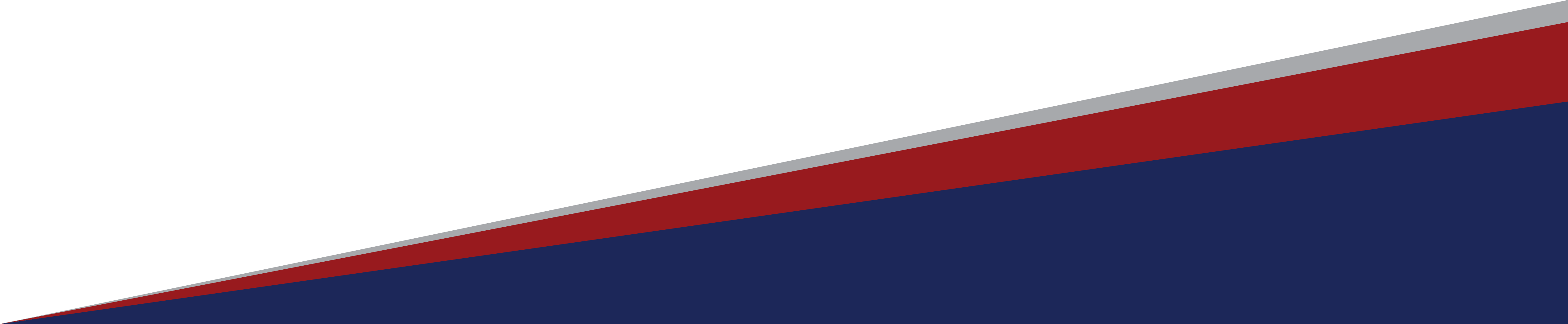 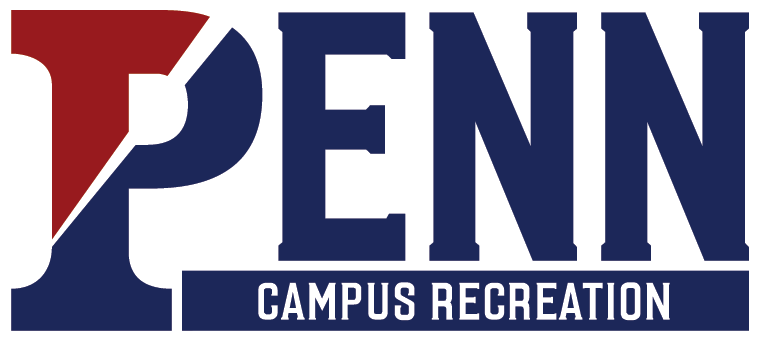 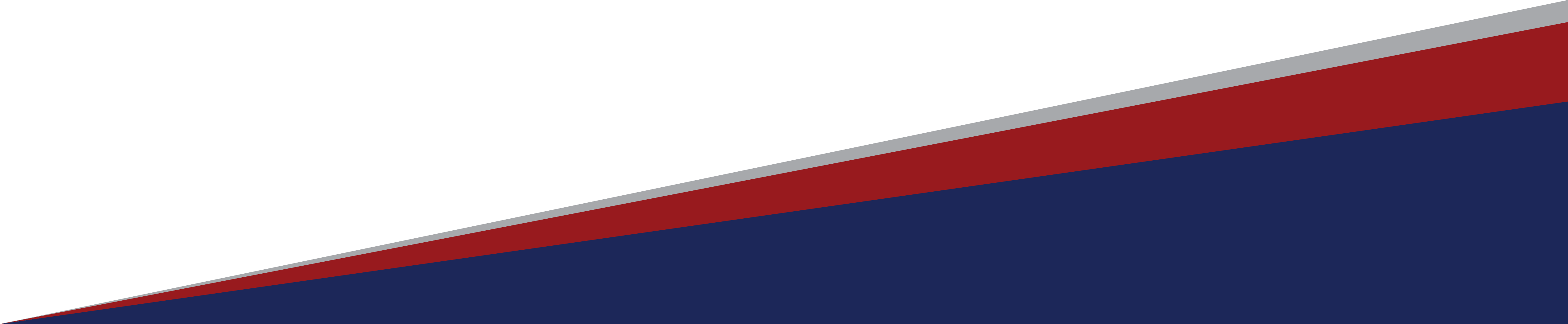 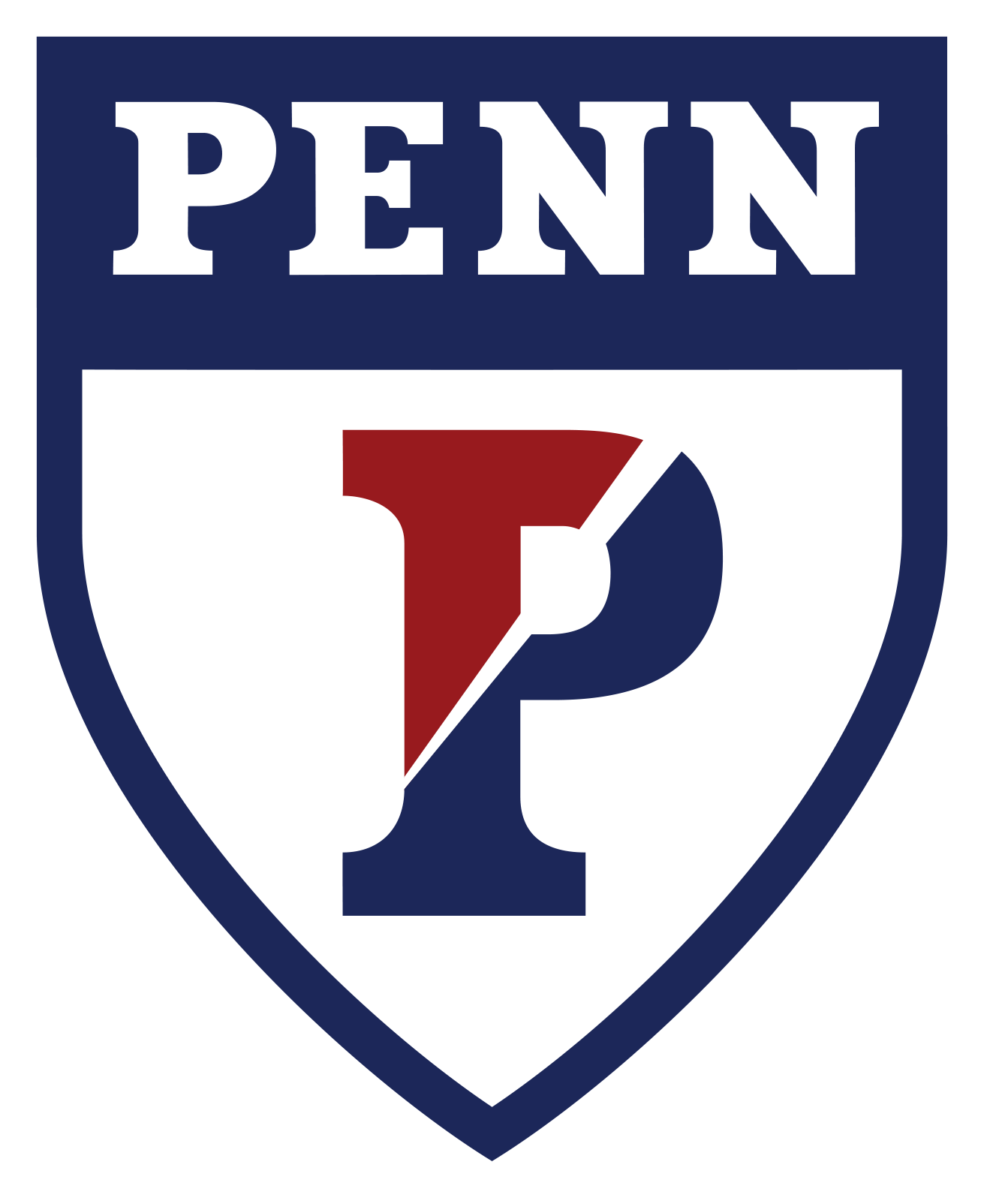 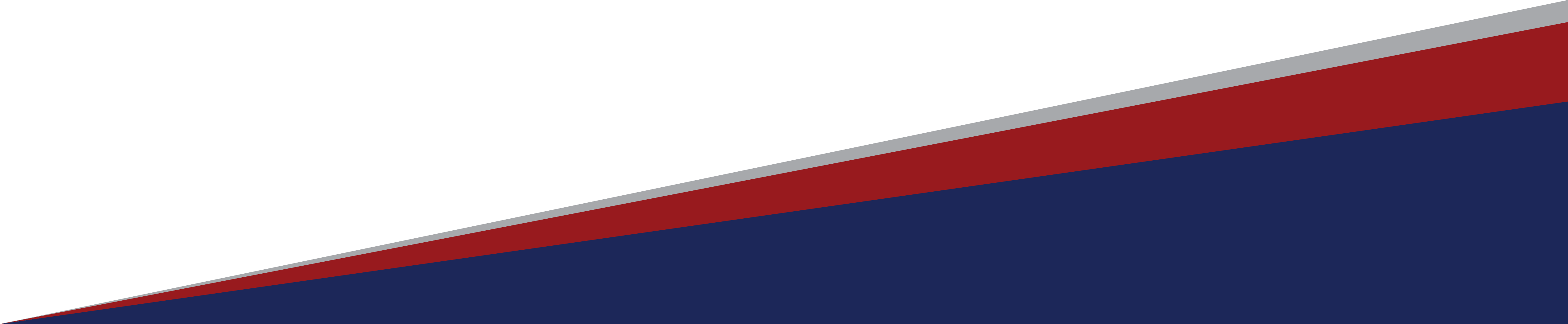 Campus Recreation
Pottruck Health &  Fitness Center
Weight & Cardio Equipment
Olympic Size Indoor Pool
40-foot Climbing Wall
Locker Room and Shower Facilities
Fox Fitness Center
219 South 33rd Street
Two Floors of Weight and Cardio Equipment
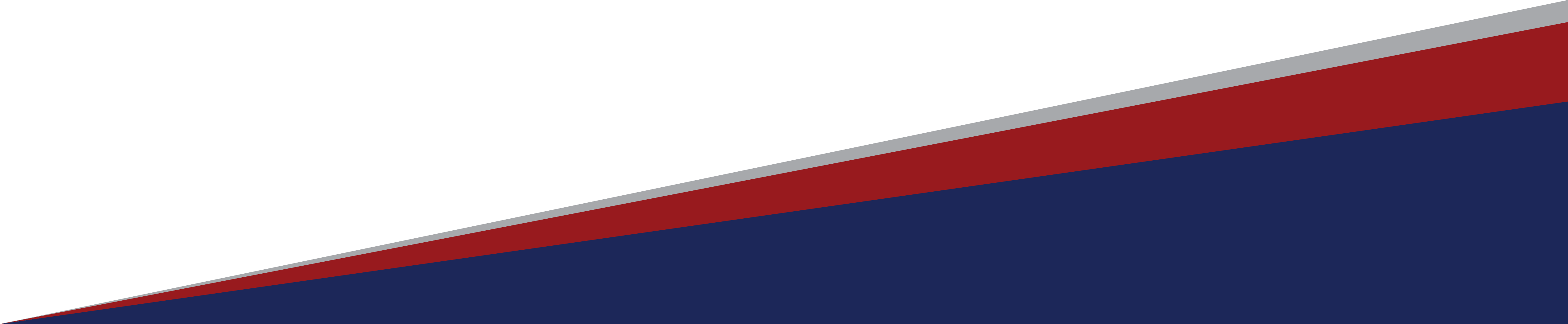 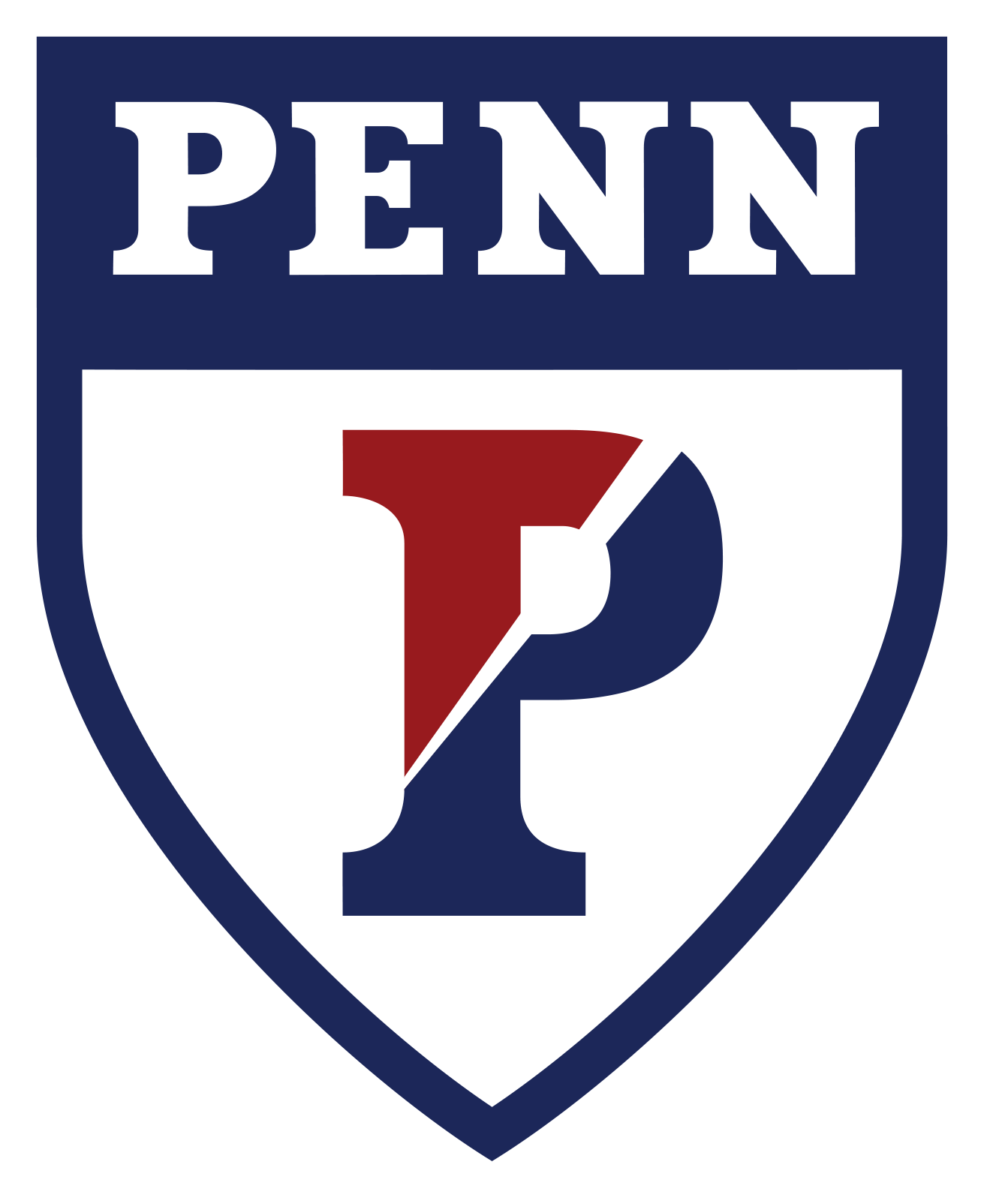 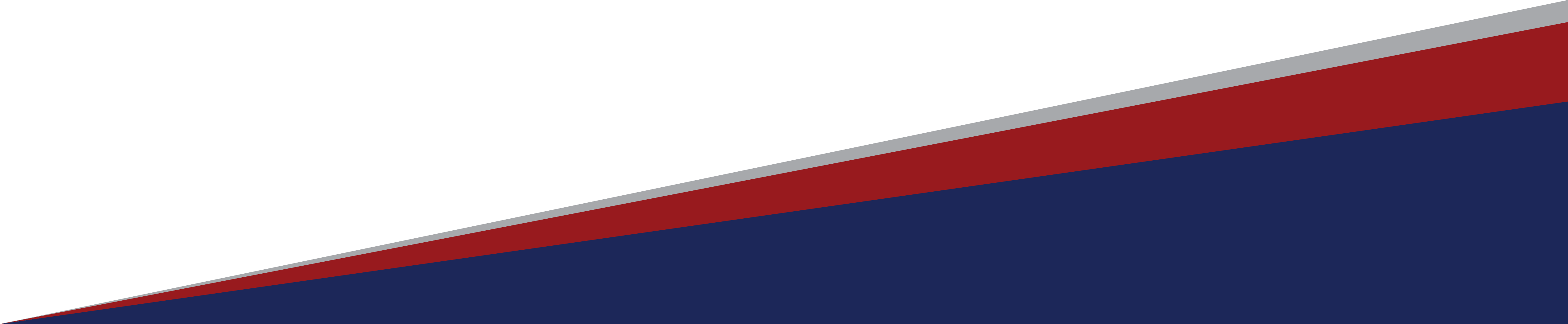 Programs & Services
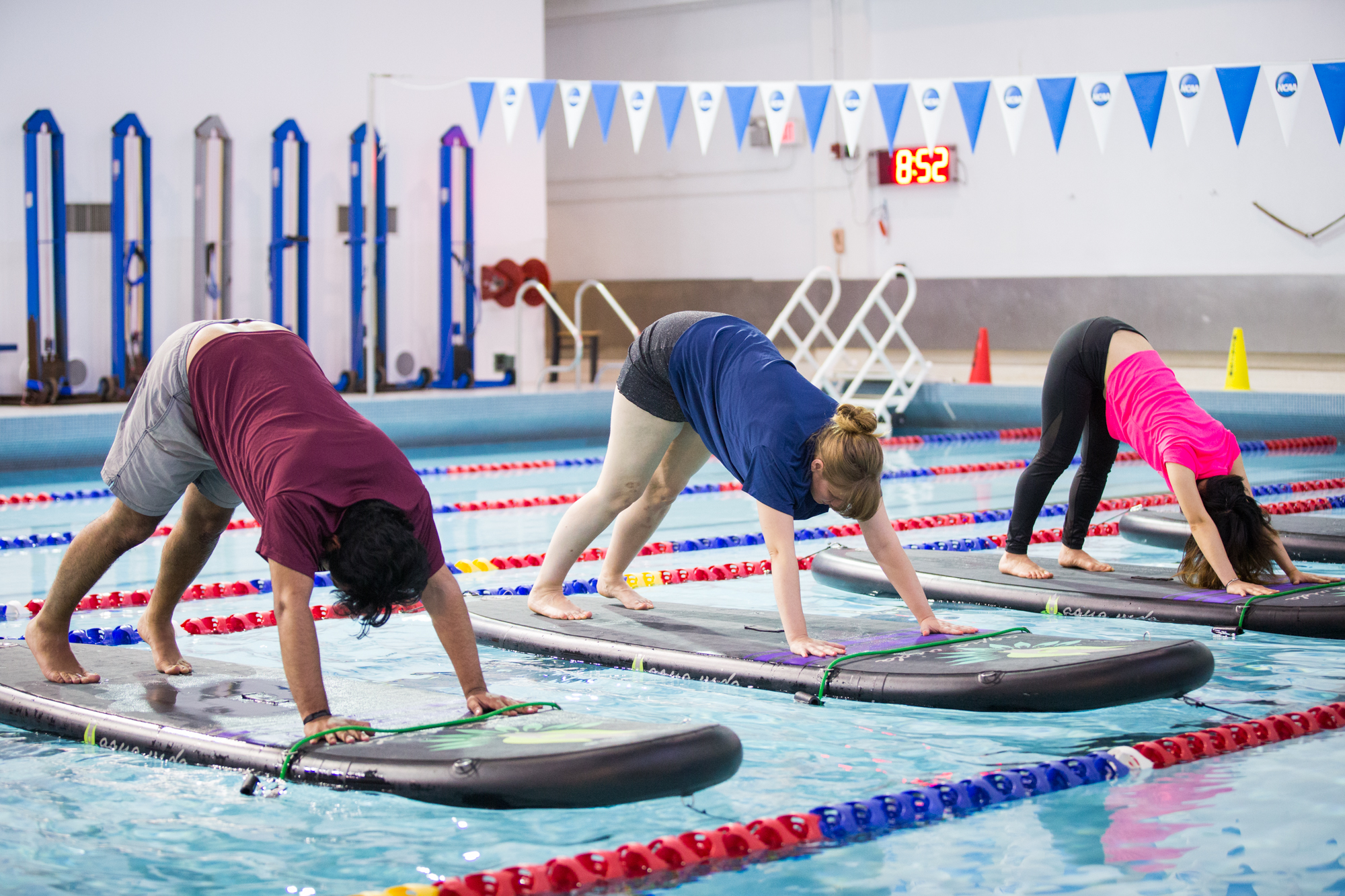 30+ Sport Clubs
Lap Swim & Lessons
Red Cross & Scuba Certifications
Massage Therapy
Pilates
Premium Fitness
Outdoor Gear Rentals
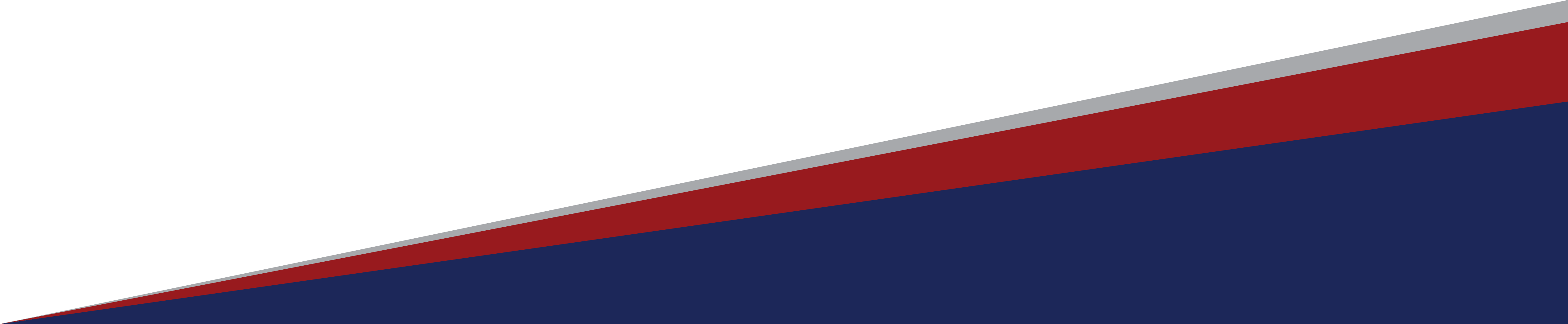 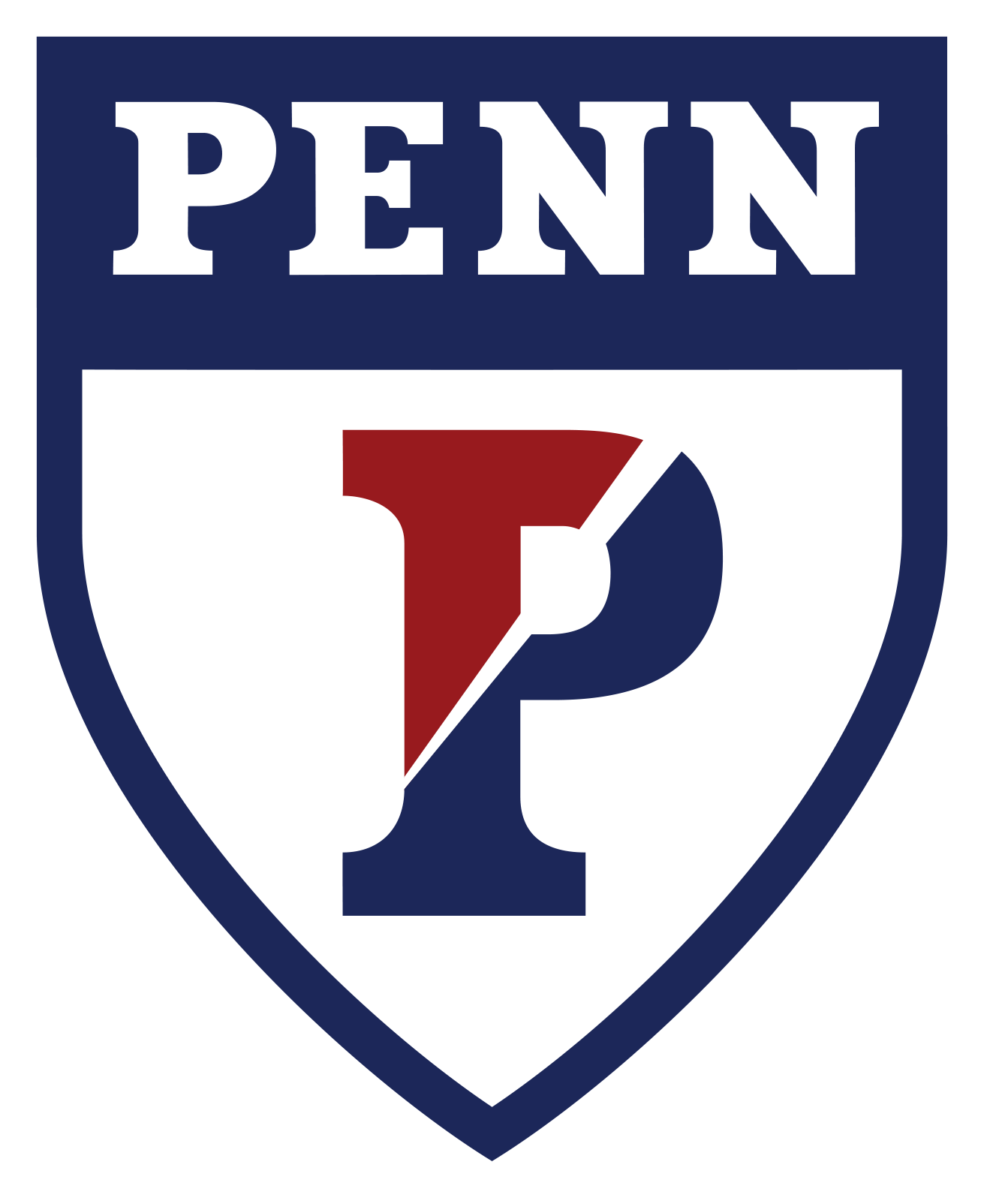 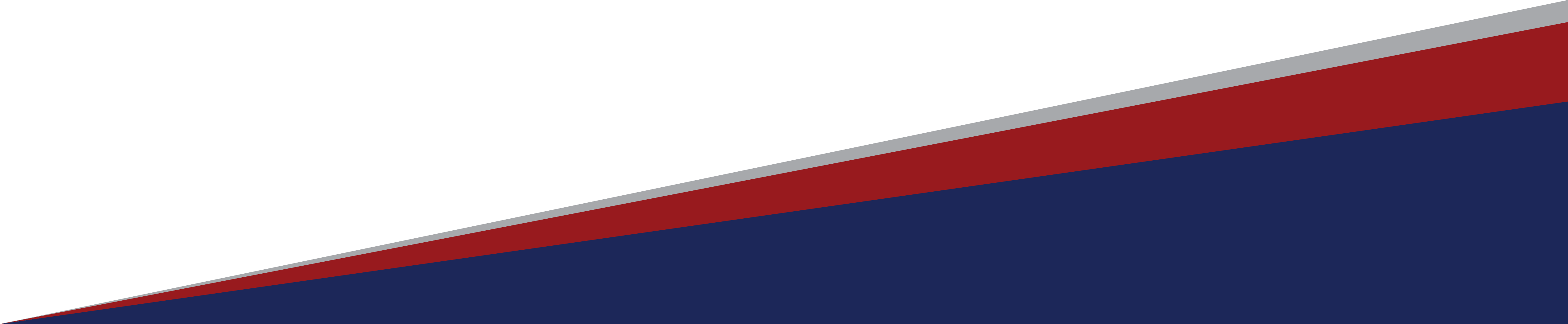 Virtual Programs
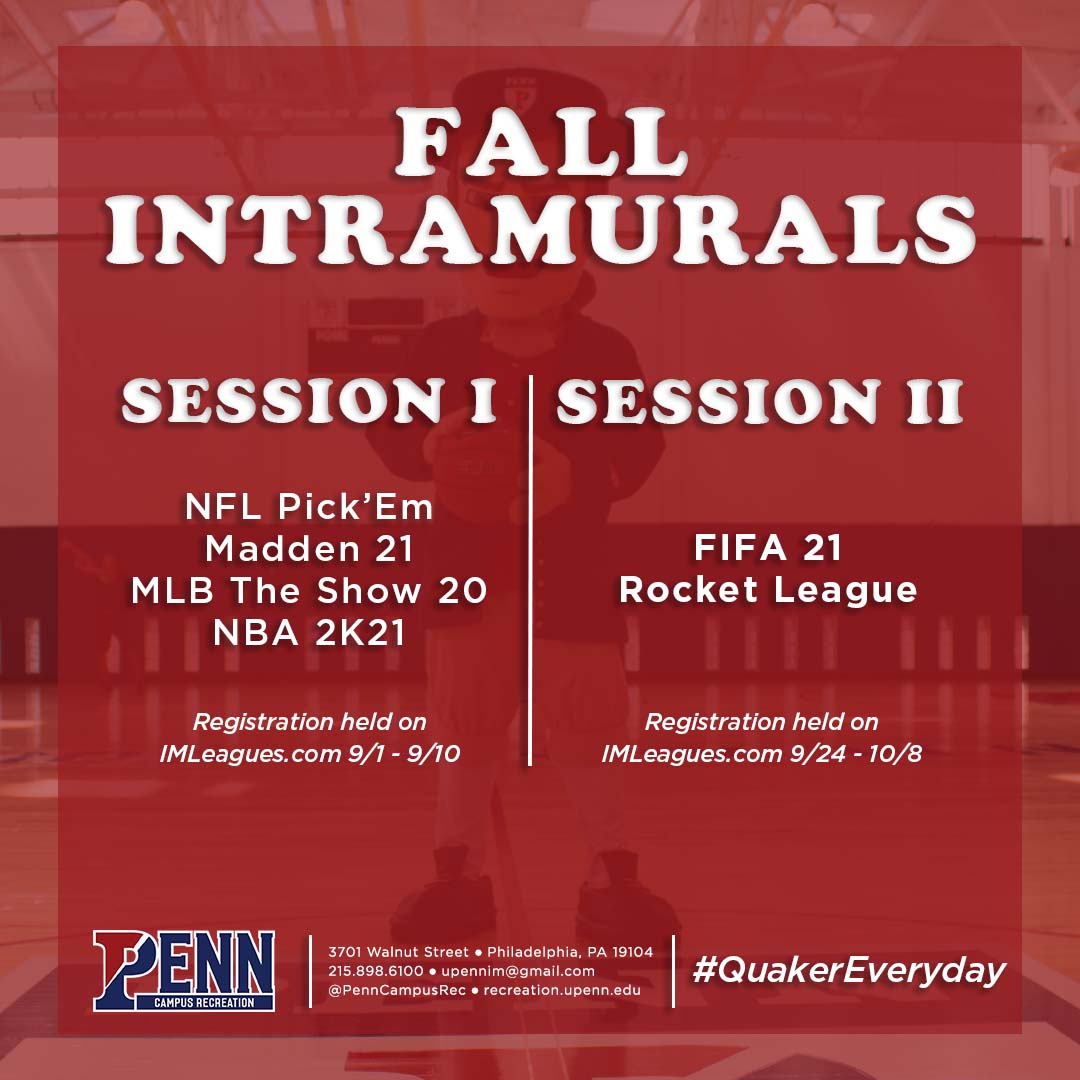 Group Exercise
Personal Training
E-sports

www.recreation.upenn.edu/remotehub
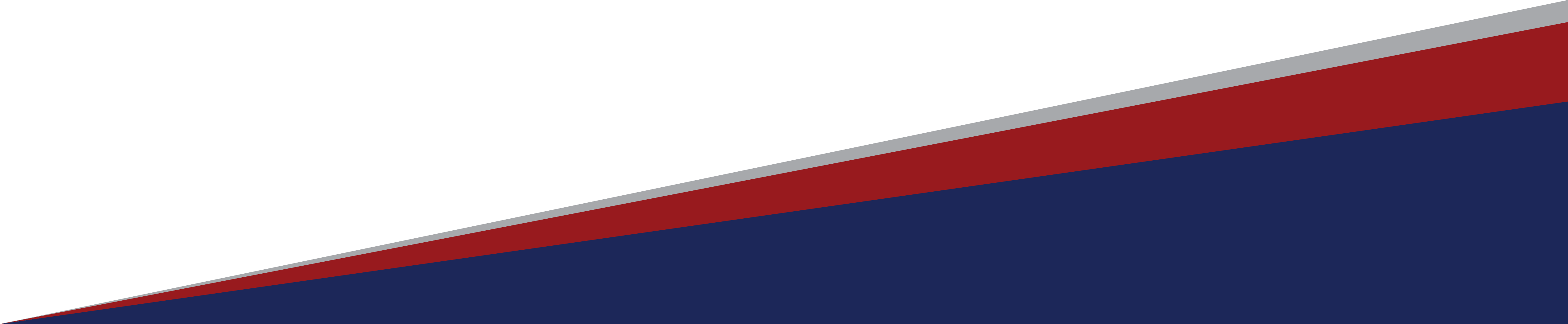 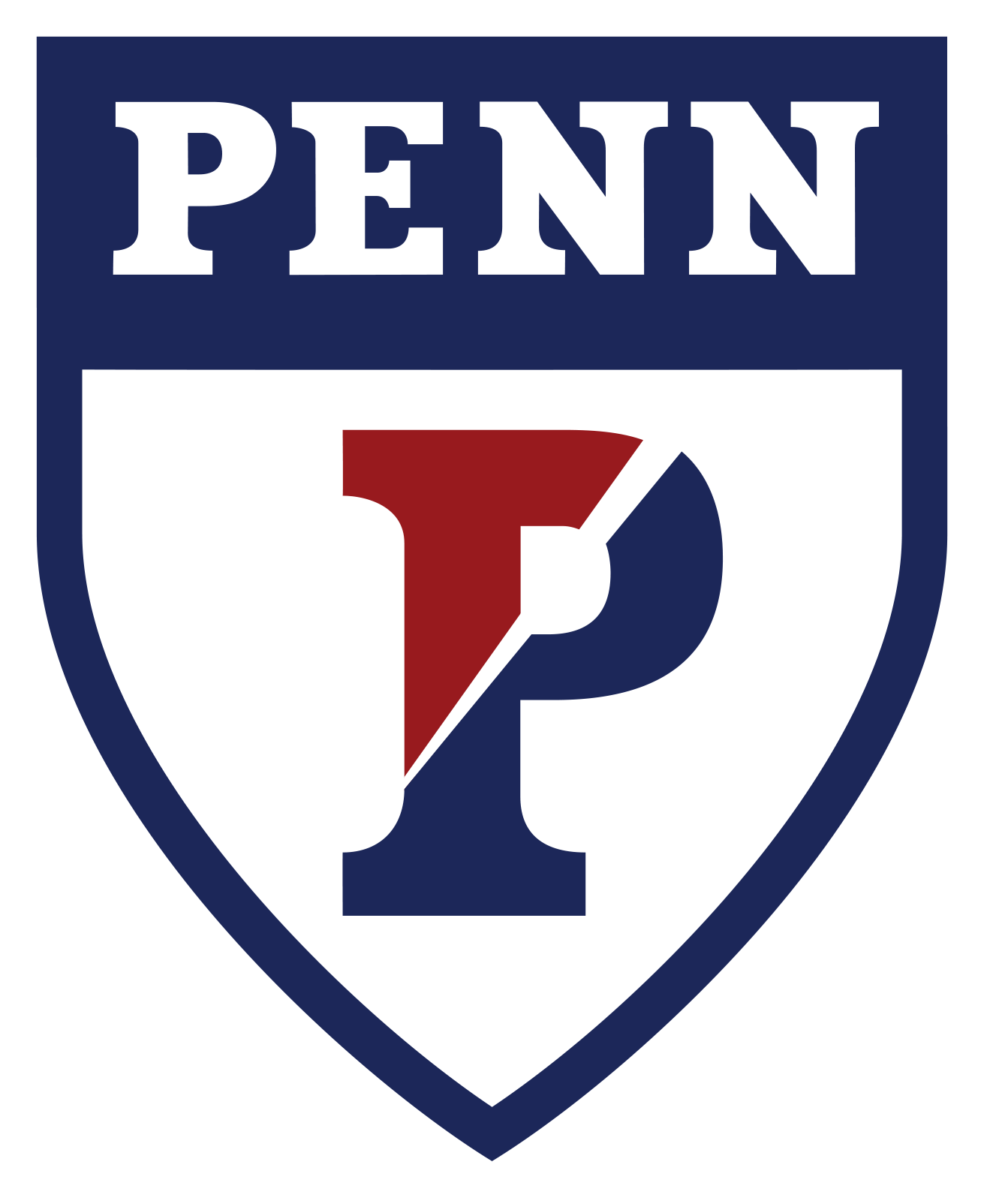 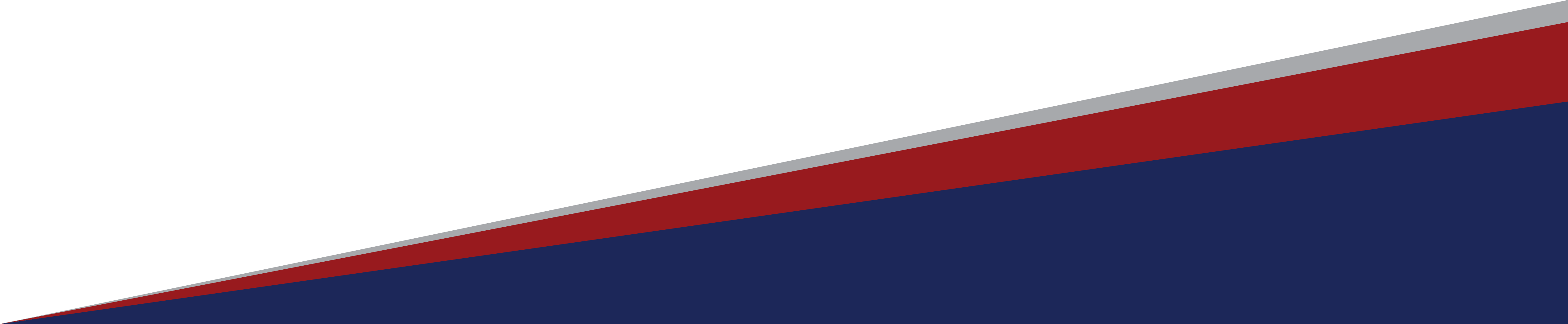 Contact Us
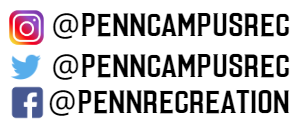 recreation.upenn.edu
DRIA-pennrec@pobox.upenn.edu
(215) 898-6100
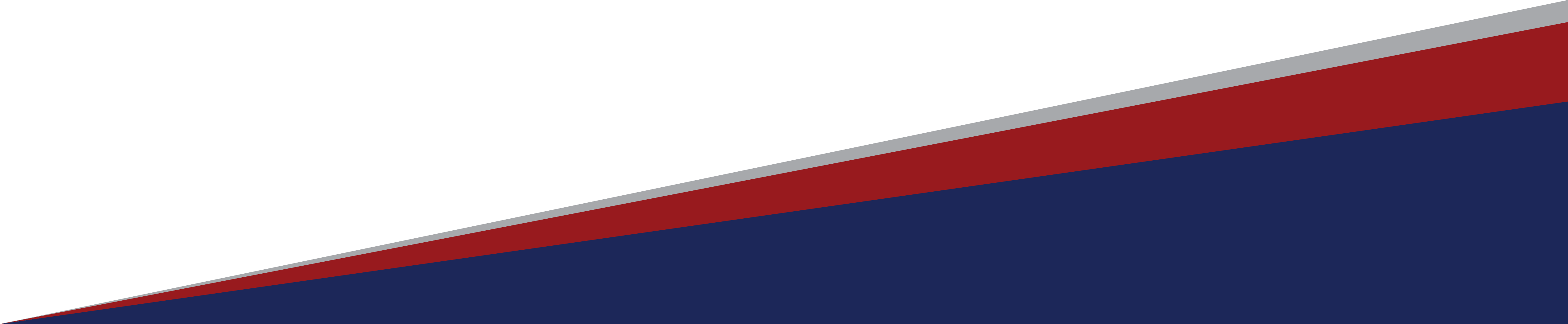 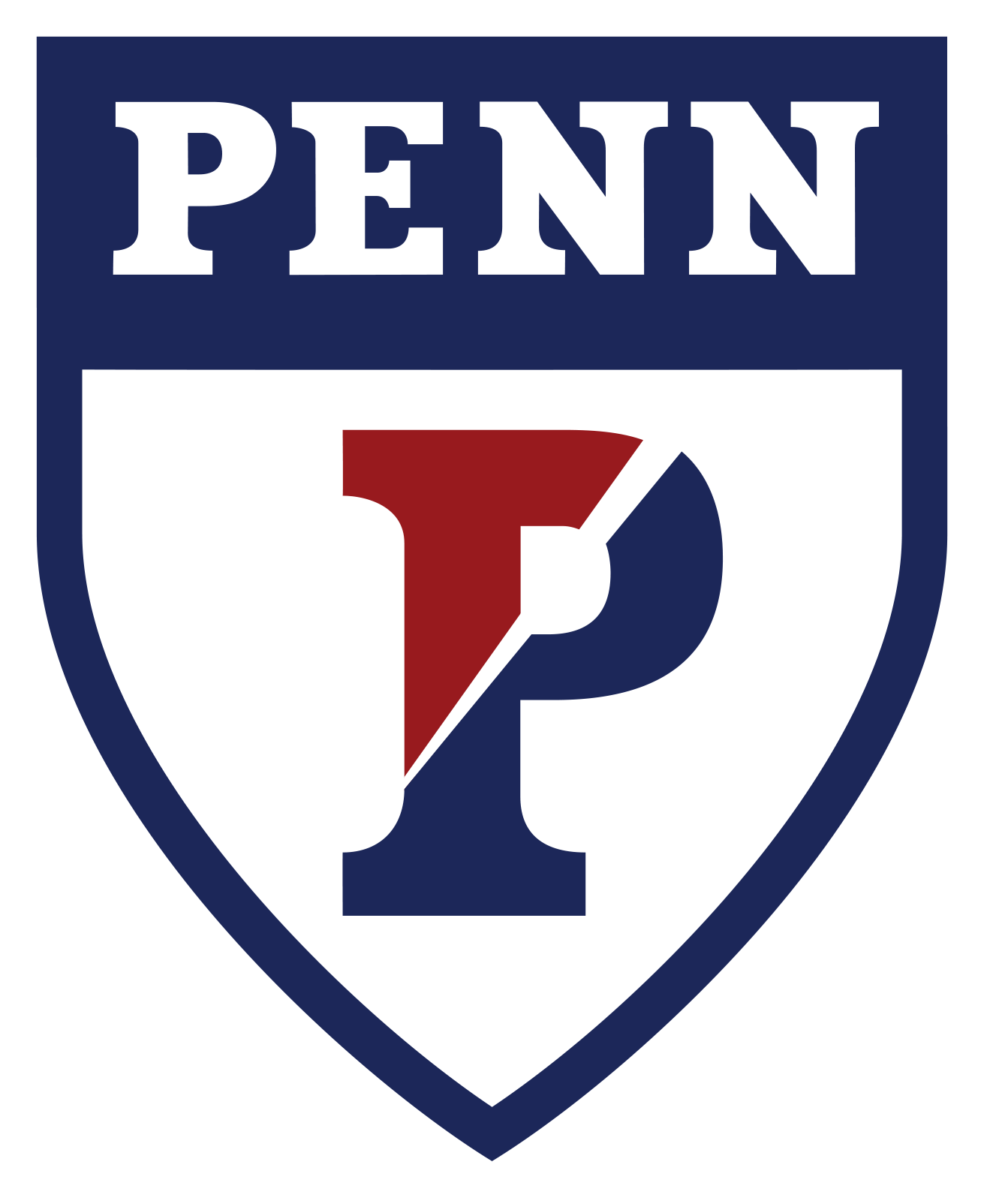